Lois de financement de la sécurité sociale
Impact pour les Français de l’étranger
Sommaire
Les lois de financement de la sécurité sociale 
Eléments historiques
Les LFSS et leur contenu 
Les grandes étapes du PLFSS: phases administrative et parlementaire
Leur impact pour les Français de l’étranger 
Diversité de couverture des Français de l’étranger 
Un impact variable selon le type de lien avec la sécurité sociale française
Un impact limité pour les adhérents CFE 
Les principales mesures de la LFSS 2024
Les lois de financement de la sécurité sociale
1.1 Eléments historiques
Les LFSS ont été créées en 1996 afin de mieux encadrer les finances sociales
L’alinéa 19 de l’article 34 de la Constitution (introduit par la loi constitutionnelle n°96-138 du 22 février 1996) prévoit que : 
« Les lois de financement de la sécurité sociale déterminent les conditions générales de son équilibre financier et, compte tenu de leurs prévisions de recettes, fixent ses objectifs de dépenses, dans les conditions et sous les réserves prévues par une loi organique. »
Les LFSS sont encadrées par les articles L.O. 111-3 et suivants du code de la sécurité sociale.
10/02/23
1.2 Les LFSS et leur contenu – 3 types de LFSS
Le cadre organique depuis la LOLFSS de 2022 distingue trois types de LFSS
Les lois de financement de la sécurité sociale de l’année (LFSS)  objectif de contrôle
Elles sont déposées chaque automne au Parlement (auparavant au plus tard le 15 octobre, dorénavant avant le 1er mardi d’octobre) ; 
Elles déterminent les conditions générales de l’équilibre financier de la sécurité sociale et contiennent des articles de chiffres et de lettres pour les exercices n, n+1 et suivants ; 
La différence fondamentale qui distingue le PLFSS du PLF est que, du côté de la sécurité sociale, les dépenses ne sont pas contraintes par des crédits limitatifs.
Les lois d’approbation des comptes de la sécurité sociale (LACSS)  objectif d’évaluation
Elles sont dédiées à l’approbation de l’exercice clos, à l’instar des lois de règlement côté État et doivent être déposées au Parlement au plus tard le 1er juin ; 
Leur contenu est limité à des articles obligatoires et en particulier l’article liminaire et l’approbation des tableaux d’équilibre de ce dernier exercice clos. 
Les lois de financement rectificatives de la sécurité sociale (LFRSS)  objectif de rectification
Elles ont le monopole de la modification des dispositions obligatoires de la LFSS de l’année en cours (seulement trois LFRSS depuis 2010).
10/05/23
1.2 Les LFSS et leur contenu – Champ des LFSS
Si la Constitution évoque seulement la « sécurité sociale » s’agissant des LFSS, la LOLFSS limite leur champ en pratique aux « régimes obligatoires de base de la sécurité sociale » et aux fonds concourant à leur financement.
La protection sociale
Le champ des LFSS
Le régime général de la sécurité sociale
Les régimes complémentaires obligatoires
Organismes concourant au financement des régimes, à l’amortissement de la dette et à la constitution de leurs réserves.
Branche maladie, invalidité, maternité et décès
Branche accidents du travail et maladies professionnelles
Branche famille
Branche vieillesse
Branche autonomie (depuis LFSS 2021)
Le régime de l’assurance chômage
Prestations sociales financées par l’État et les CL
Fonds de solidarité vieillesse (FSV)
Caisse d’amortissement de la dette sociale (CADES)
Fonds de réserve pour les retraites (FRR)
Les régimes spéciaux
La Caisse des Français de l’étranger (CFE)
Le régime agricole (Mutualité sociale agricole)
SNCF
RATP
ENIM
CNIEG, etc.
Les régimes obligatoires de base de la sécurité sociale
10/0223
1.2 Les LFSS et leur contenu
Le champ des LFSS est circonscrit et contient des articles obligatoires et facultatifs.
Les lois de financement de la sécurité sociale sont composées de trois parties : 
Les dispositions relatives à l’exercice en cours ;
Les dispositions relatives aux recettes et à l’équilibre général de la sécurité sociale pour l’exercice à venir ;
Les dispositions relatives aux dépenses de la sécurité sociale pour l’exercice à venir.
Leur contenu est déterminé en trois champs :
Les lois de financement de la sécurité sociale (LFSS)
1
3
2
Dispositions obligatoires et exclusives
Contenu facultatif
Contenu facultatif et exclusif
Affectation d’une recette exclusive à un organisme concourant au financement des ROBSS ; 
Création ou modification d’un dispositif d’exonération d’une durée égale ou supérieure à 3 ans ou non-compensé ; 
Prévision des ressources affectées au remboursement de la dette sociale en cas de reprise.
Article liminaire ; 
Conditions d’équilibre : prévisions de recettes des ROBSS par branche et des organismes concourant au financement de ces régime par branche ; 
Objectifs de dépenses par branches ;
ONDAM (en montant) ; 
Montant alloué à la compensation des exonérations le cas échéant ; 
Tableaux d’équilibre ; 
Liste des organismes autorisés à emprunter et plafond d’emprunt le cas échéant ; 
Objectif d’amortissement de la dette sociale ; 
Approbation de l’annexe B.
Mesures ayant une incidence sur l’équilibre financier des ROBSS+FSV+ CADES+FRR ou améliorant l’information du Parlement sur l’application des LFSS. 
Le législateur organique a précisé pour deux types de mesures:
La dette des ES/ESMS ; 
L’organisation et la gestion des régimes et organismes du champ LFSS.
Tout ce qui ne relève pas du domaine obligatoire ou facultatif des LFSS sera considéré comme sans incidence sur l’équilibre financier de la sécurité sociale ou comme n’améliorant pas l’information du Parlement et donc comme un cavalier social. Les amendements « cavaliers » sont frappés d’irrecevabilité à l’Assemblée nationale par le président de la commission des finances et l’ensemble des dispositions du texte est soumis au Conseil constitutionnel qui contrôle et censure d’office les cavaliers.
10/05/23
1.3 Les grandes étapes du PLFSS
La phase administrative
Échanges avec les caisses et les DAC
Arbitrage du sommaire et des paquets
Arbitrage du contenu des paquets
Conseil des ministres
mercredi
Elaboration des annexes
Dépôt au plus tard le 1er mardi d’octobre
P1
Échanges avec les cabinets
P2
P chiffres
Examen en Section sociale du Conseil d’ État
AG du CÉ
jeudi
Mars
Avril
Mai
Juin
Juillet
Août
Septembre
Semaine 1
Semaine 2
Semaine 3
Semaine 4
Octobre
10/05/23
1.3. Les grandes étapes du PLFSS
Le calendrier de la phase parlementaire encadré par la Constitution
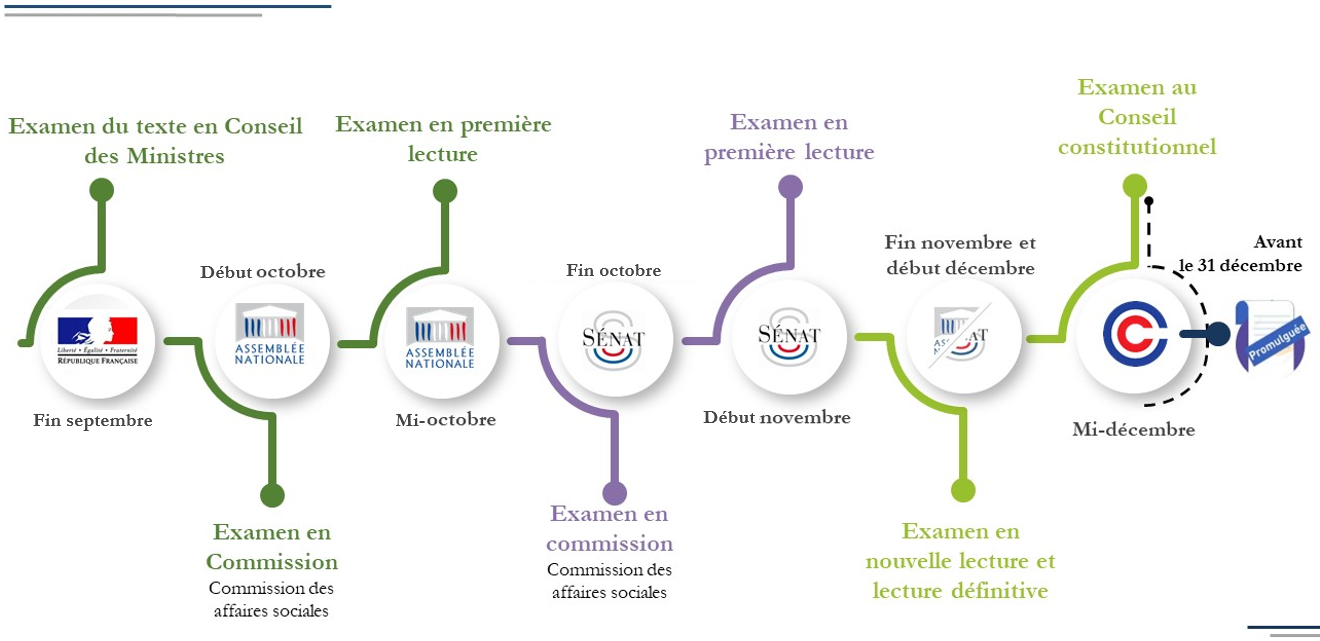 10/05/23
Impact pour la protection sociale des Français de l’étranger
1.1 Diversité de la couverture des Français de l’étranger
Une couverture variant selon le lieu de résidence et d’activité
Résidence dans un Etat de l’UE/EEE/Suisse
Principe général d’affiliation à la sécurité sociale de l’Etat d’activité
Maintien au régime de sécurité sociale français dans le cas d’un travailleur détaché ou d’un travailleur frontalier (résidant hors de France mais ayant une activité en France)
Règles de coordination: unicité de la législation applicable, égalité de traitement, totalisation des périodes, exportabilité des prestations 
Résidence dans un Etat ayant conclu une convention de sécurité sociale avec la France
Principes similaires : affiliation dans l’Etat d’activité, exceptions du détachement
Règles de coordination proches des règlements européens, variant selon les conventions 
Résidence dans un autre Etat sans convention de sécurité sociale 
Affiliation au régime de sécurité sociale de cet Etat 
Adhésion volontaire à la CFE possible en complément  
Pensionné d’un régime français inactif: possibilité sous conditions d’adhérer au CNAREFE pour la prise en charge des soins de santé lors de séjours temporaires en France
18/03/2024
1.2 Un impact variable selon le degré de lien avec la sécurité sociale française
Du maintien au régime français à l’absence de liens
Un Français résidant à l’étranger qui maintient une affiliation à la sécurité sociale française sera impacté directement par l’ensemble des mesures prises en LFSS au même titre que toute personne affiliée au régime de sécurité sociale français et résidant en France 
Ex: franchises médicales 
Un Français de l’étranger dont la situation est couverte par les règlements européens de coordination ou par une convention bilatérale de sécurité sociale pourra être impacté par des mesures structurelles comme les modes de calcul de prestations ou l’introduction de nouvelle prestation
Ex: pension d’orphelin
Un Français de l’étranger résidant dans un Etat non conventionné, et ne gardant pas de lien avec la sécurité sociale française pourra être impacté à son retour en France par les mesures en matière d’ouverture des droits 
Ex: délai de carence pour l’affiliation à l’assurance maladie française
18/03/2024
1.3 La situation spécifique des adhérents CFE
Un impact limité de la LFSS
Possibilité d’adhérer volontairement à l’assurance maladie-maternité, vieillesse et risques professionnels auprès de la CFE pour faciliter le retour en France (absence de délai de carence) et maintenir un lien avec le régime français (cotisations retraite base et/ou complémentaires et carte Vitale) 
La CFE est un organisme de sécurité sociale sous tutelle de l’Etat, encadré par le code de la sécurité sociale mais hors du champ de la LFSS
Les garanties de la CFE en France sont alignés sur les remboursements de l’assurance-maladie française, avec des adaptations, donc certaines mesures en LFSS peuvent avoir un impact indirect sur la couverture en France des adhérents CFE
18/03/2024
1.3 Les mesures principales de la LFSS 2024
LFSS 2024
1)    Renforcer la prévention et l’accès aux soins
Déployer les bilans de prévention aux âges clés de la vie
Faciliter l’accès au vaccin contre le papillomavirus dès 11 ans
Lutter contre les tensions d’approvisionnement et soutenir le marché des produits matures
Elargir les compétences des pharmaciens d’officine à dispenser certains antibiotiques, après réalisation d’un test rapide d’orientation diagnostique (TROD) pour les cystites simples et les angines

2)    Transformer le financement et l’organisation du système de santé 
Rééquilibrer le financement des établissements de santé pour mieux prendre en compte la diversité de leurs missions 
Renforcer l’attractivité des métiers dans les établissements de santé
Diffuser les prises en charges innovantes en facilitant l’inscription dans le droit commun des expérimentations organisationnelles qui ont fait leur preuve

3)    De nouveaux outils pour lutter contre la fraude
Renforcer les obligations des plateformes numériques pour garantir le paiement des cotisations dues par ses utilisateurs
Annuler en cas de fraude la participation de l’assurance maladie à la prise en charge des cotisations des praticiens et auxiliaires médicaux

4)    La poursuite des politiques de soutien à l’autonomie
Ouvrir la voie au transfert de financement des EHPAD vers la branche autonomie à partir de 2025 pour les départements volontaires
Créer un service de repérage, de diagnostic et d’accompagnement précoce pour toutes les situations de handicap pour tous les enfants jusqu’à 6 ans
18/03/2024